A COVID-19 miatt alkalmazott szankciók jogi természete és egyes eljárási kérdései
Árva Zsuzsanna
Kutatási előzmények
„Szintlépés a jogérvényesítésben” komplex kutatás Debreceni Egyetem 2020-2021.
„A jogérvényesítés és jogvédelem útjai” komplex kutatás Debreceni Egyetem 2021-2022.
Kutatási eredmények: 
- Árva Zsuzsanna: Közigazgatási szankcionálás veszélyhelyzetben. KözigazgatásTudomány, 2021. 1. 6-18.
- Árva Zsuzsanna: Adalékok a veszélyhelyzeti szankcionálás eljárásjogához. Jura (megjelenés alatt)
szubjektív és objektív szankciók elhatárolása
Szubjektív szankciók
Objektív szankciók
Szándékos vagy gondatlan elkövetés
Ártatlanság vélelme
Jogalanyok köre: természetes személyek
Szabstv. (2012. évi II. tv.) szerinti eljárás
Tudati viszony nem vizsgálandó
Kimentési okok (és kvázi bűnösségi vélelem)
Jogalanyok köre: jogi és természetes személyek
Ákr. (2016. évi CL. tv.) szerinti eljárás (Szankciós tv.)
A szankciórendszer kategóriaváltásai
2007. közlekedési objektív bírság (1988. évi I. tv.)
Magasabb összegű bírság, könnyebb érvényesíthetőség
Szankcióstv. csak ez közigazgatási szankció!
Jogi megítélése kiindulási pont: Alkotmány, Alaptörvény nem szabályozza
498/D/2000 ABH jogalkotó szabad mérlegelési jogköre 
DE: jogállamiság, személyes szabadság, emberi méltóság
- 60/2009 (V. 28.) ABH Nem alkotmányellenes – súlyos veszélyhelyzet
Ösztönzi jogbiztonságot, hatékonyság, büntetőjogi elvek, közigazgatási jog érvényre juttatása
A járványhelyzet jogi keretei
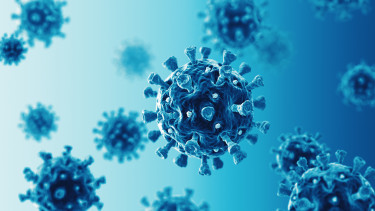 Veszélyhelyzet Kattv. 
I. veszélyhelyzet 2020. március 4- június 18.
Járványügyi készültség
II. veszélyhelyzet 2020. november 4-től-2022. május 31.(?)
I. veszélyhelyzet
Büntetőjogi szankcionálás túlsúlya
Megjelennek szabálysértések Szabstv. 1. § módosításával
Fő szankció: pénzbírság, helyszíni bírság
46/2020. (III. 16.) Korm. r.: vendéglátóhelyen meg nem engedett időpontban vagy módon tartózkodás
81/2020. (IV. 1.) Korm. r.: szabálysértés a korm. r. szerinti egyedi magatartási szabály megszegése (tranzit)
(és Szabstv. 239. § szerinti fertőző betegség elleni védekezés elmulasztása szabálysértés esetén alkalmazható pénzbírság és helyszíni bírság összegének emelése ötszázezer, illetve százezer forintra)
85/2020. (IV. 5.) Korm. r.: nem megfelelő statisztikai adatot szolgáltat
168/2020. (IV. 30.) Korm. r.: védelmi intézkedés, védőtávolság megszegése (és 211/2020. (V. 16.) Korm. rendelet uez)
181/2020. (V. 4.) Korm. r. : Btk. 361. § dekriminalizálása
Hatásköri változás: rendőrség!
Járványügyi készültség
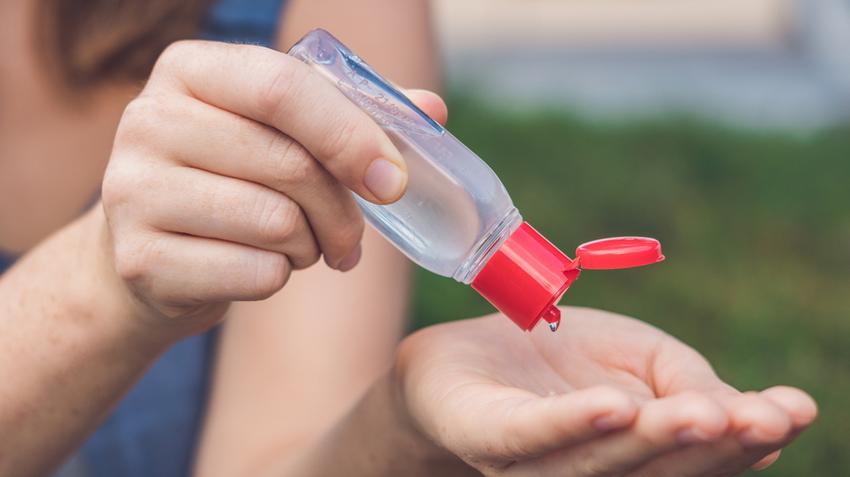 Új kerettényállás Szabstv. 193/A. cím: védelmi intézkedés megszegése
Időbeli hatály változása? (elbíráláskor már nincs hatályban a szabály – elkövetéskor hatályos szabályok szerinti elbírálás)
(visszaható hatály kérdése: 3033/2022. (I. 31.) ABH)
Törvény útján történő dekriminalizáció Btk. 361. § COVID esetekre
Speciális keretdiszpozíció: jogszabály és egyedi határozat
Objektív bírság! Stratégiai társaságok bejelentési kötelezettsége, miniszteri hatáskör (2020. évi LVIII. törvény 287. §)
II. veszélyhelyzet
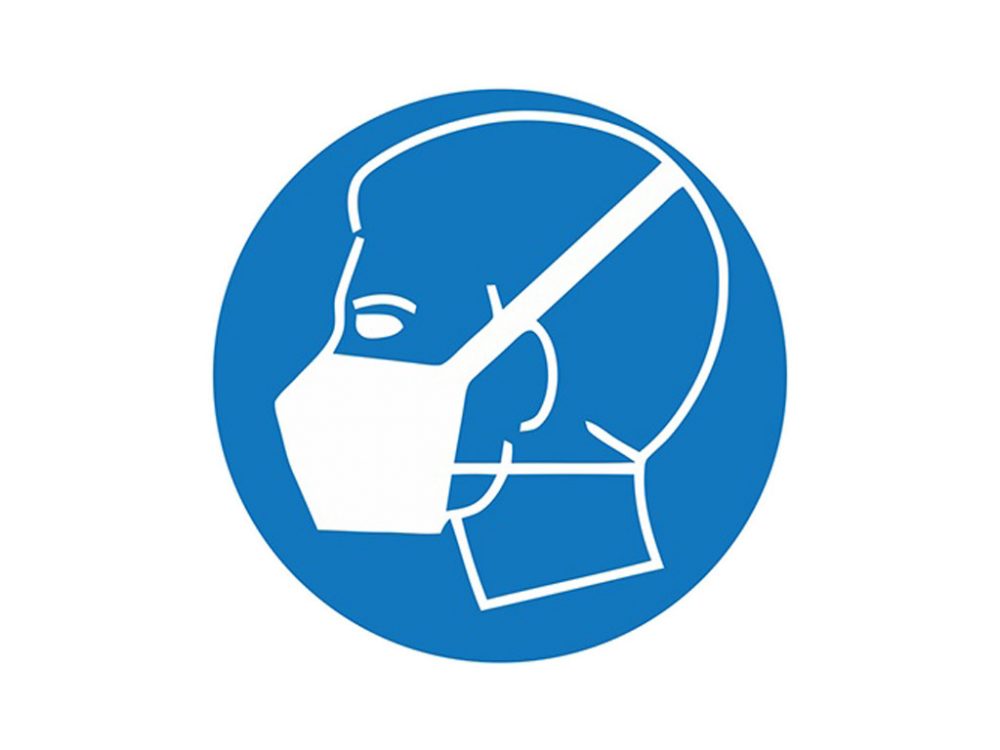 Szabstv. kerettényállás nem használható, helyszíni bírság speciális szabályok hiánya
Újra Szabstv. 1. § módosítása (pl. 479/2020. (IX. 3.) Korm. r. )
Szubjektív és objektív szankciók egymás mellett pl. kereskedelmi egységek 484/2020. (XI. 10.) Korm. r. és 28/2021. (I. 29.) Korm. r. vendéglátóhelyen tartózkodók szankcionálása
Szabálysértések számának növekedése
2021-ben szabálysértések hetede veszélyhelyzeti tényállás
Szabálysértési eljárások 2017-2021
Szabálysértési eljárások 2021
Eljárási sajátosságok
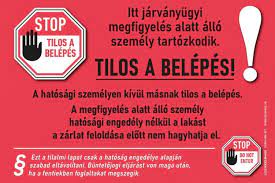 Köszönöm a figyelmet!